Protein Synthesis
The DNA Code
The order of bases along the DNA strand codes for the order in which amino acids are chemically joined together to form a polypeptide
Protein synthesis involves two types of nucleic acids:

		DNA (deoxyribonucleic acid)
		RNA (ribonucleic acid)
RNA
RNA, like DNA, is a polymer formed by a sequence of nucleotides

Three Types of RNA:
		messenger RNA (mRNA)
		transfer RNA (tRNA)
		ribosomal RNA (rRNA)
Differences Between DNA and RNA
DNA					RNA
double-stranded		single-stranded

sugar = deoxyribose	sugar = ribose

bases = A,T,C,G		bases = A,U,C,G
						(uracil takes the 					place of thymine)
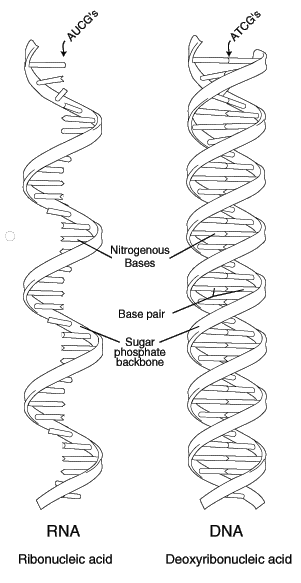 Protein Synthesis
involves two processes:

Transcription:  the copying of the genetic message (DNA) into a molecule of mRNA

Translation:  mRNA is used to assemble an amino acid sequence into a polypeptide
Transcription
occurs in the nucleus of the cell

1)  DNA strand separates and serves as a template (pattern) for mRNA assembly
2)  free mRNA nucleotides match up to the 	exposed nucleotides on the DNA strand
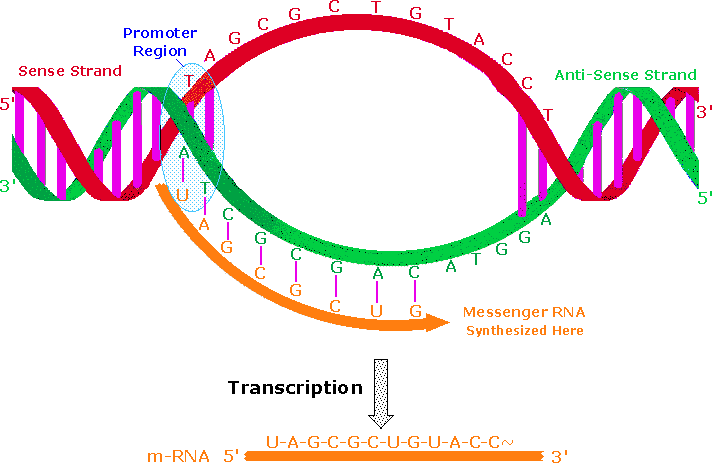 http://www.johnkyrk.com/DNAtranscription.html
mRNA strand leaves the DNA strand when a “stop codon” is reached

the mRNA strand carries the code for the production of one polypeptide
A sequence of 3 bases called a codon codes for one amino acid
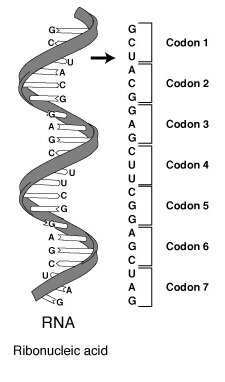 Translation
Occurs in the cytoplasm of the cell, at the ribosome
1)  mRNA moves out of the nucleus and into the cytoplasm to a ribosome
2)  mRNA is “read” by the ribosome and is converted to a chain of amino acids with the help of tRNA
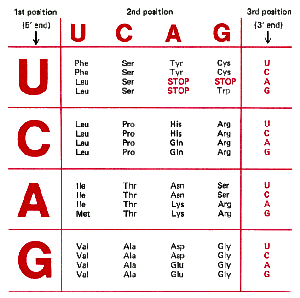 http://www.johnkyrk.com/DNAtranslation.html
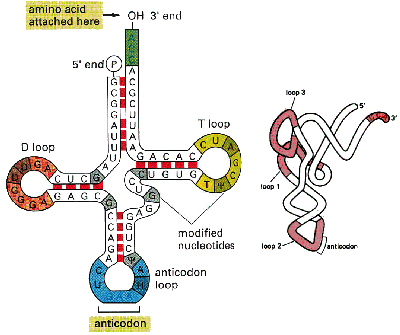 As the mRNA moves across the ribosome, tRNAs temporarily attach.  The amino acids are joined by a chemical bond by enzymes until a stop codon is reached

a polypeptide is produced
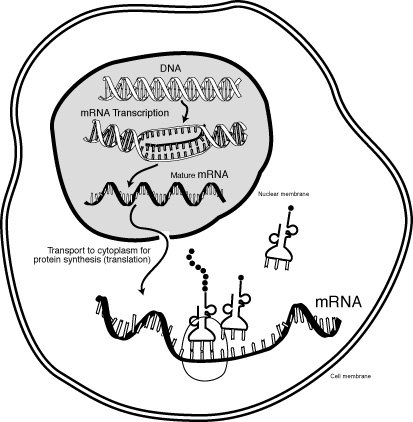 Animations
http://www.lewport.wnyric.org/JWANAMAKER/animations/Protein%20Synthesis%20-%20long.html
http://www.ncc.gmu.edu/dna/ANIMPROT.htm